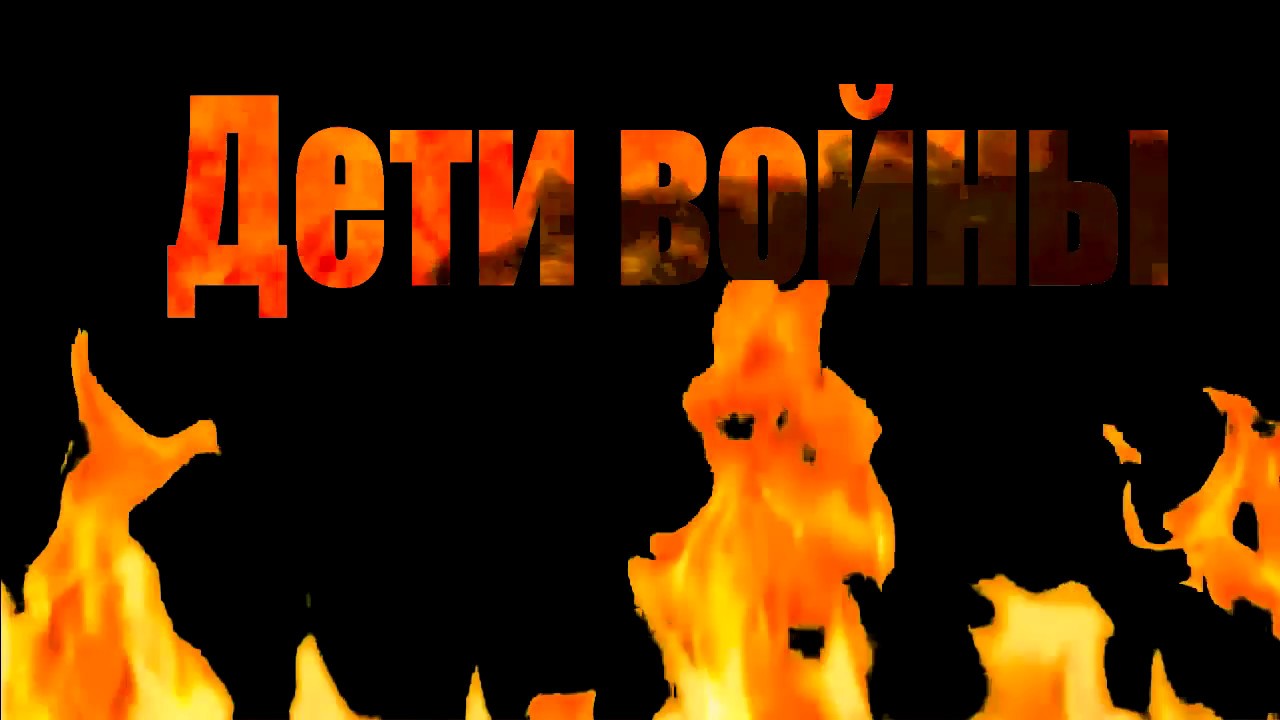 г. Москва ГБУ «КРОЦ»  Марьино
Воспитатель: Селезнева О.Б.
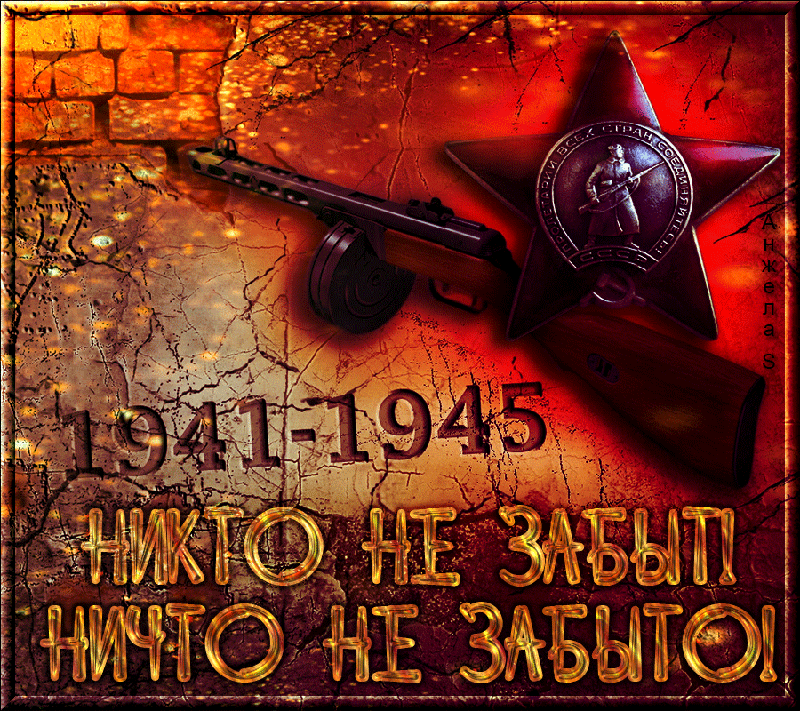 У войны нет лица. У войны нет возраста, пола и национальности. Война ужасна. Война не выбирает.    Каждый год мы вспоминаем войну, унесшую миллионы жизней. Каждый год мы благодарим тех, кто сражался за нашу страну.
С 1941 по 1945 год в военных действиях принимали участие несколько десятков тысяч несовершеннолетних детей.
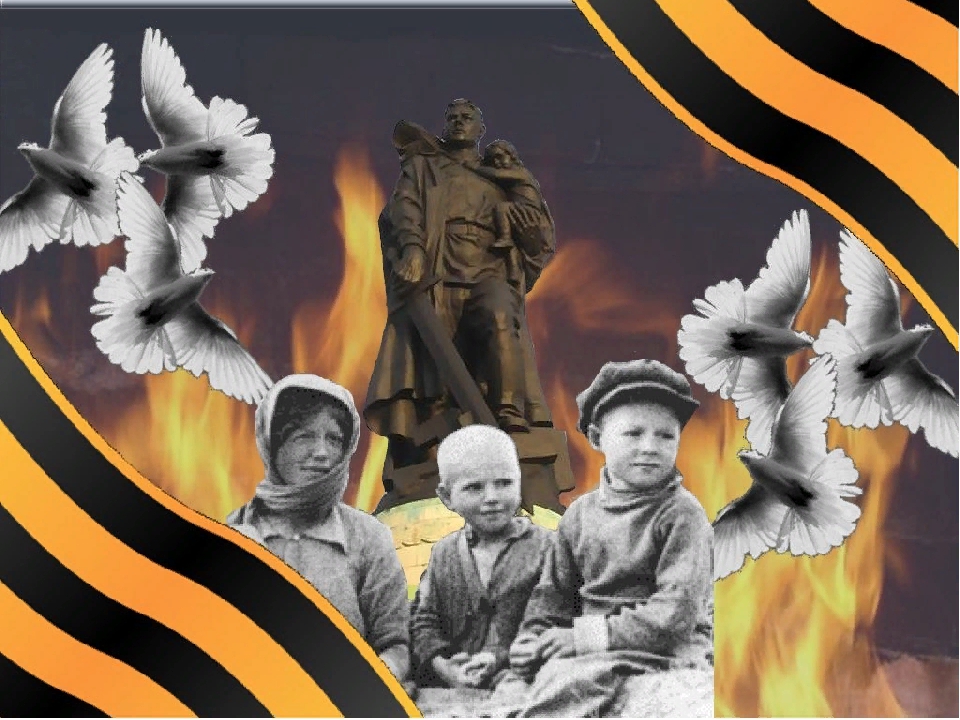 Жуткие события Великой Отечественной войны обрекли ребят преждевременно повзрослеть.
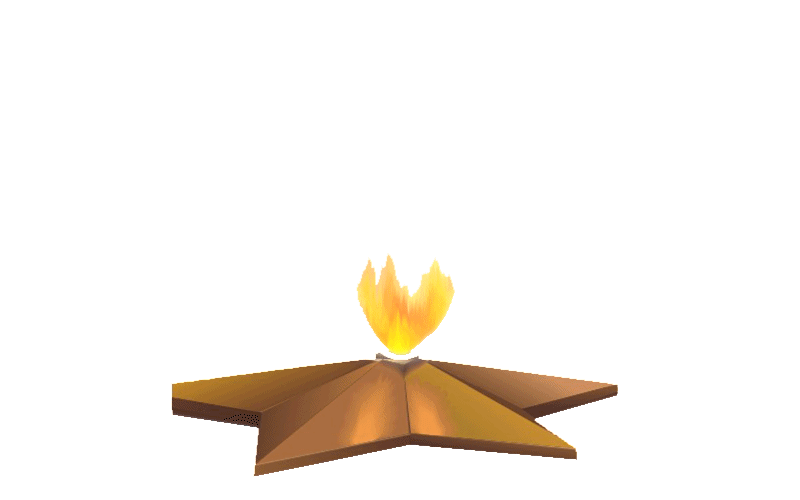 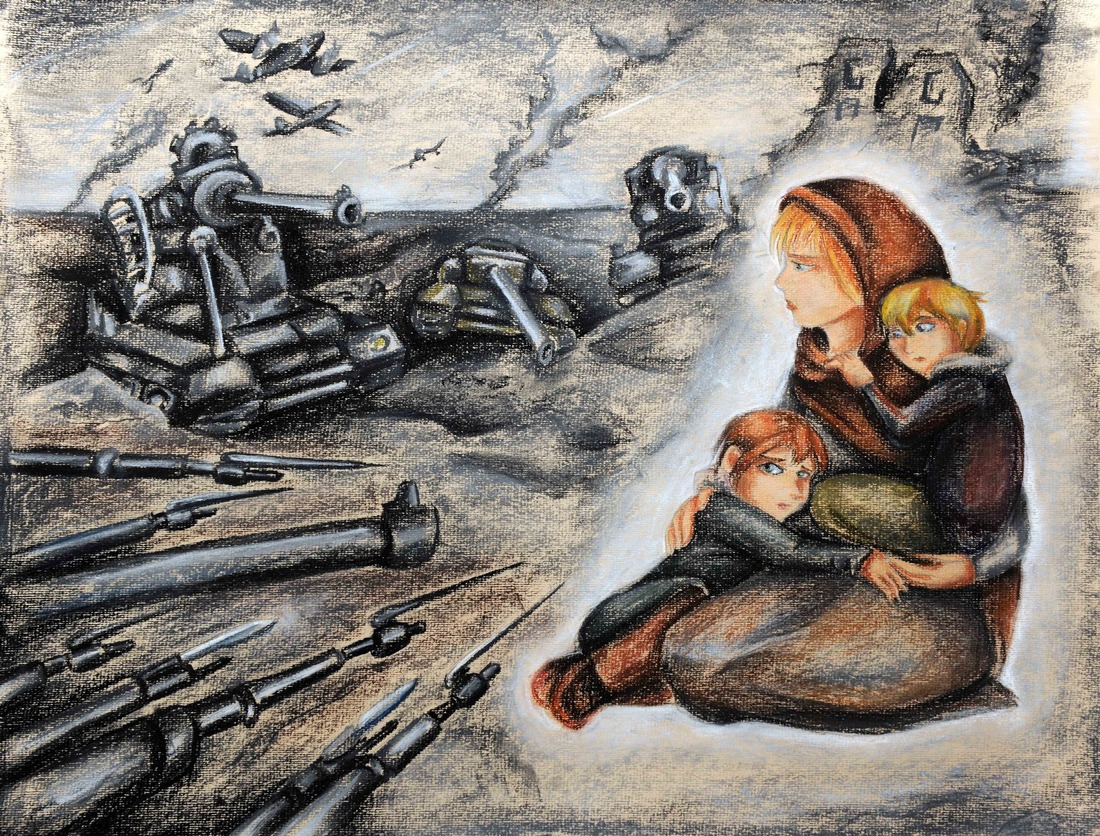 Тяжёлые годы научили детей смотреть смерти в лицо без ропота, без слёз.
Малыши быстро осознали, что любым капризам и плачу во время войны не может быть места. Плач раздражал взвинченные нервы оккупантов, иногда они расстреливали детей просто ради забавы.
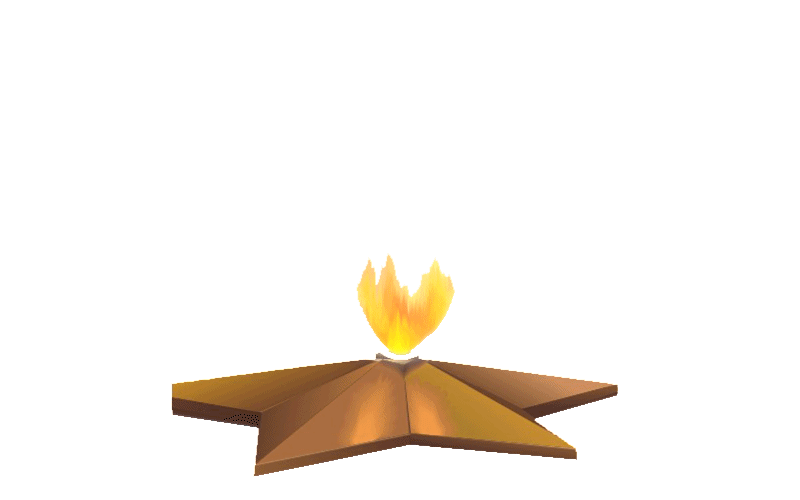 Фашисты испытывали на живых мишенях – детях прицел стрельбы или бросали ради шутки голодным ребятишкам хлеб, а потом палили по собравшейся толпе из автомата. Дети бросались врассыпную, но убежать успевали не все. Это невероятно веселило озверевших фашистов.
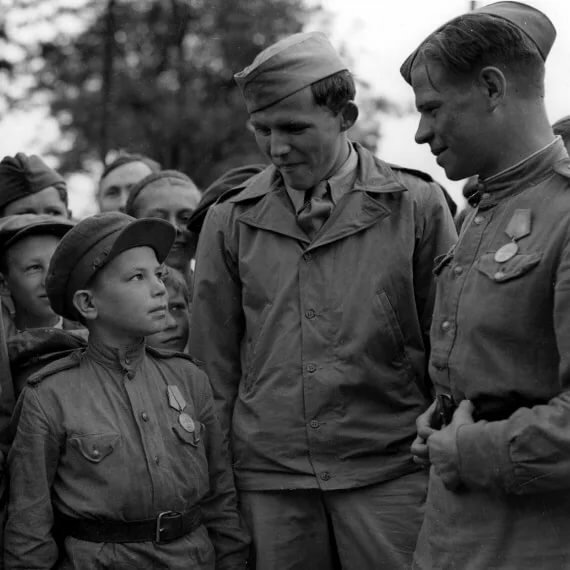 Некоторых детей использовали в качестве доноров, чтобы пополнять запасы крови для раненых  фашистов.
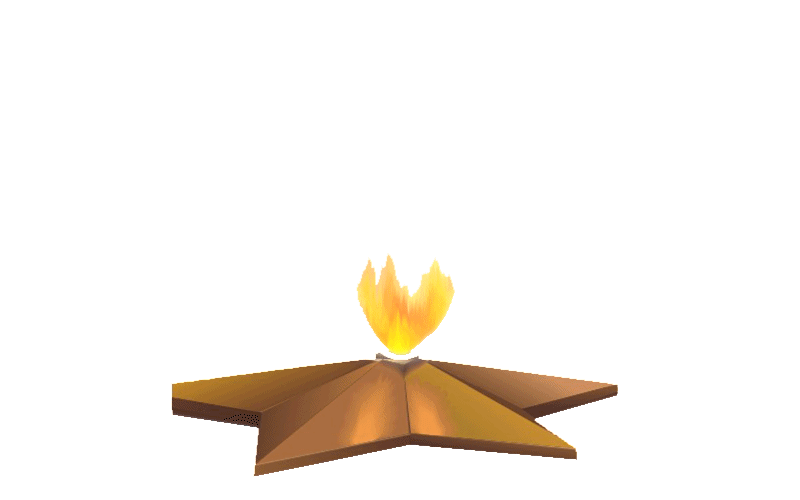 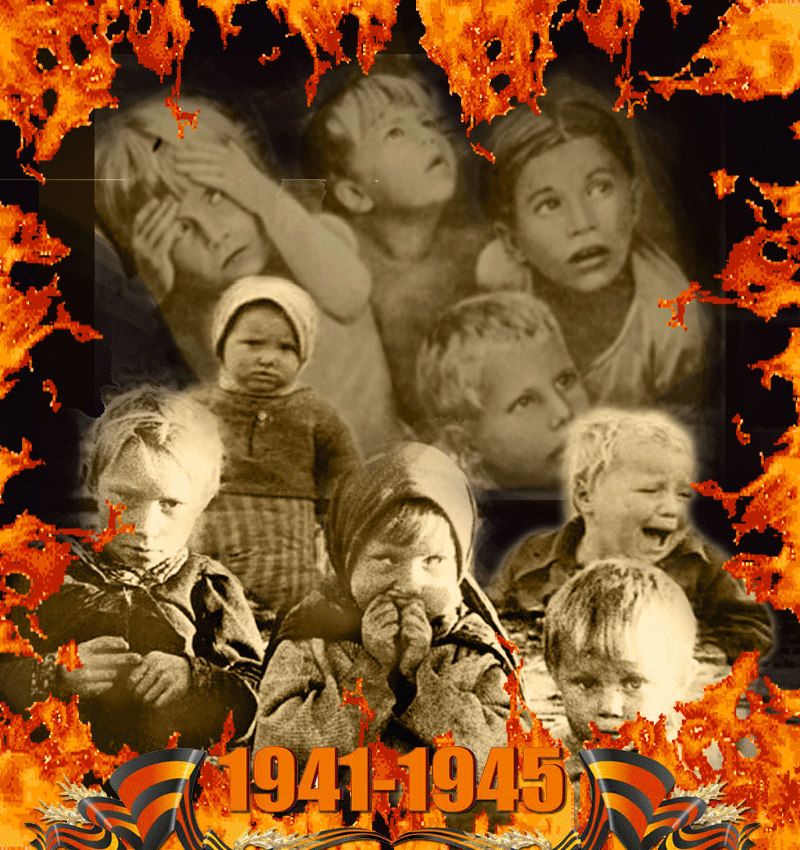 «Сыновья полка» — деревенские мальчишки и девчонки, ребята из городов — их посмертно признавали героями, хотя они были гораздо младше нас с вами. Наравне со взрослыми они терпели лишения, защищали, стреляли, попадали в плен, жертвуя собственными жизнями.
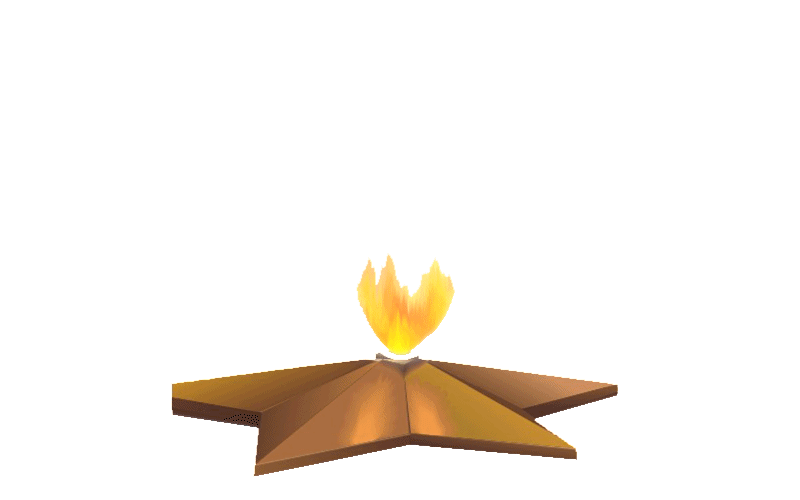 В тылу подросткам  приходилось заменять мужчин, ушедших на фронт.  Уже 12-летние мальчики и девочки стояли у станка, несли полную ответственность за свою работу и выполняли полную смену на заводах и фабриках.
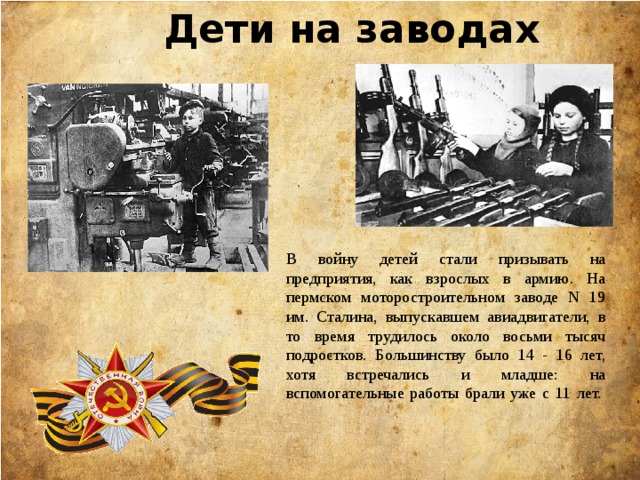 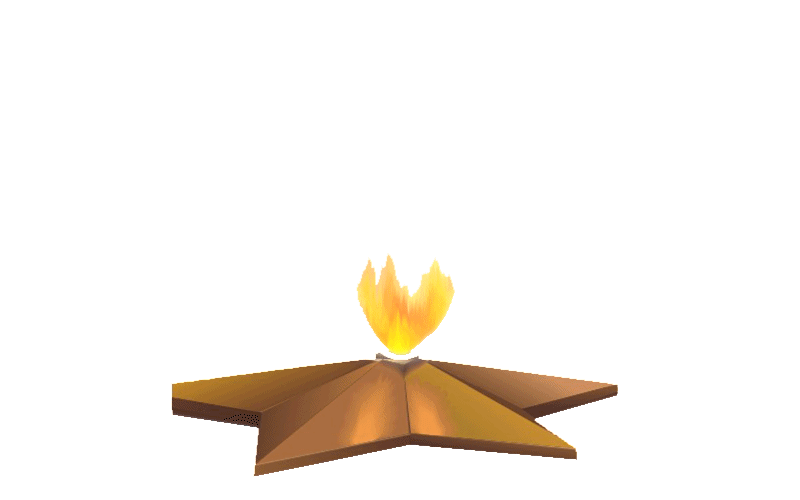 Дети, рискуя жизнью, собирали на полях сражений оружие и патроны и передавали их партизанам. Из детей и подростков  формировались народные отряды, которые действовали в тылу фашистов. При этом девочки проявляли храбрость ничуть не меньше мальчишек. Они делали всё для того, чтобы приблизить победу.
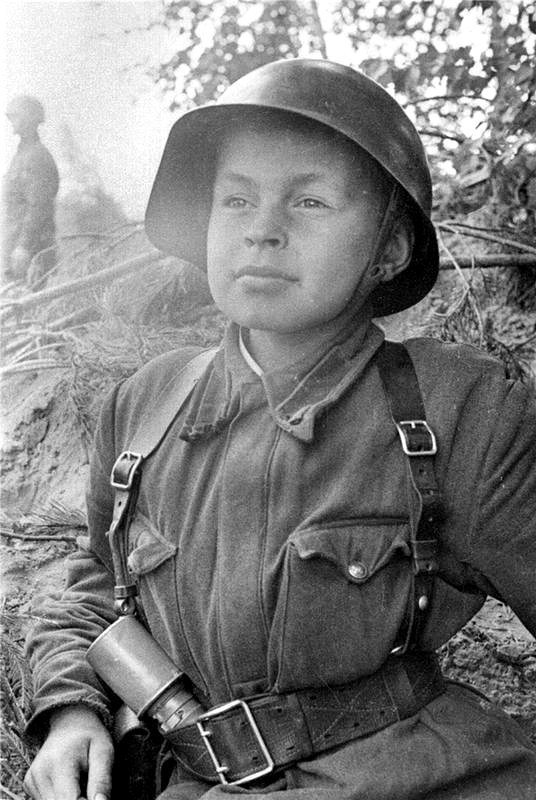 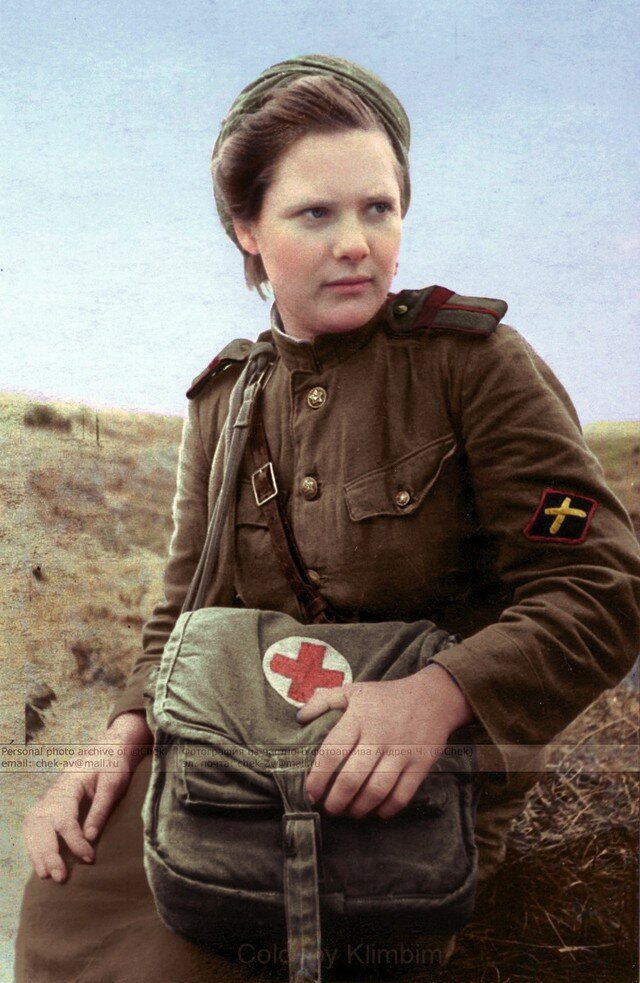 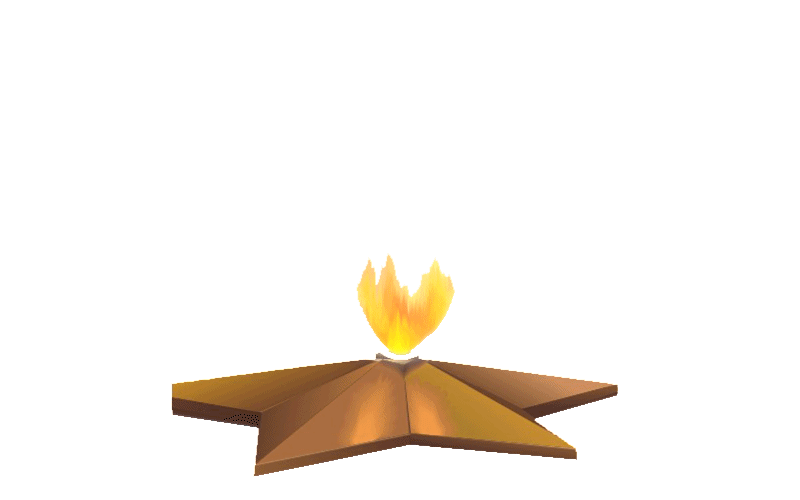 Те ребята, которые ещё не способны были заниматься партизанским движением или стоять у станка, собирали лекарственные травы, металл, помогали писать раненым бойцам письма домой, ставили сценки в госпиталях.
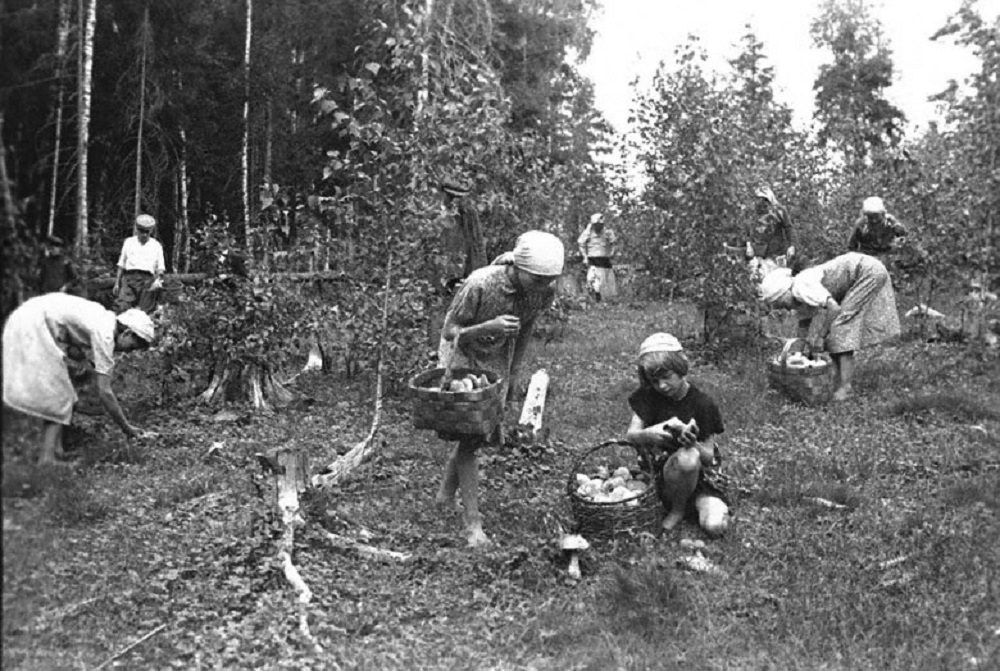 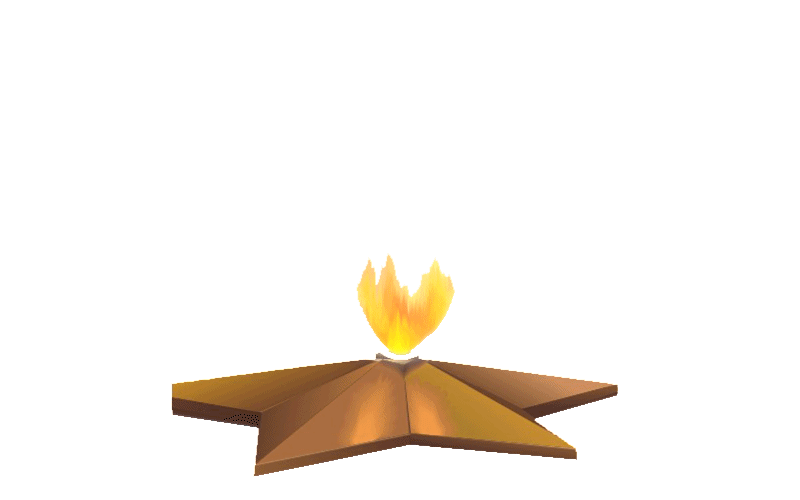 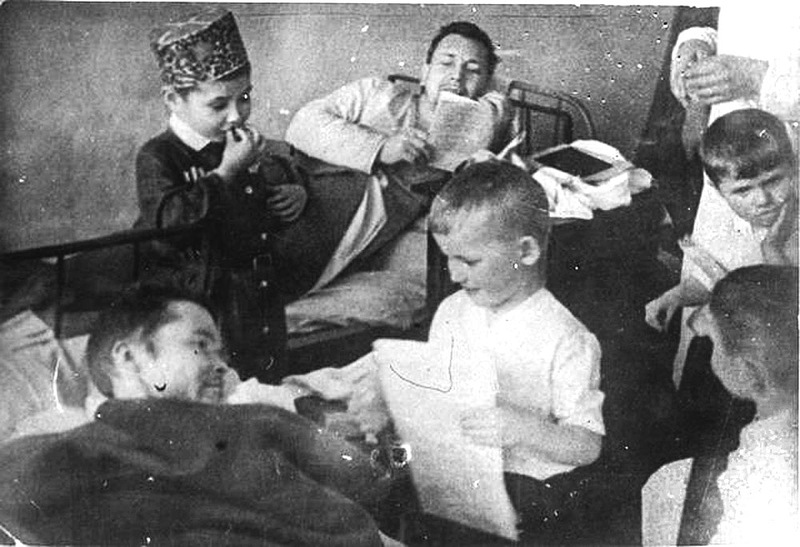 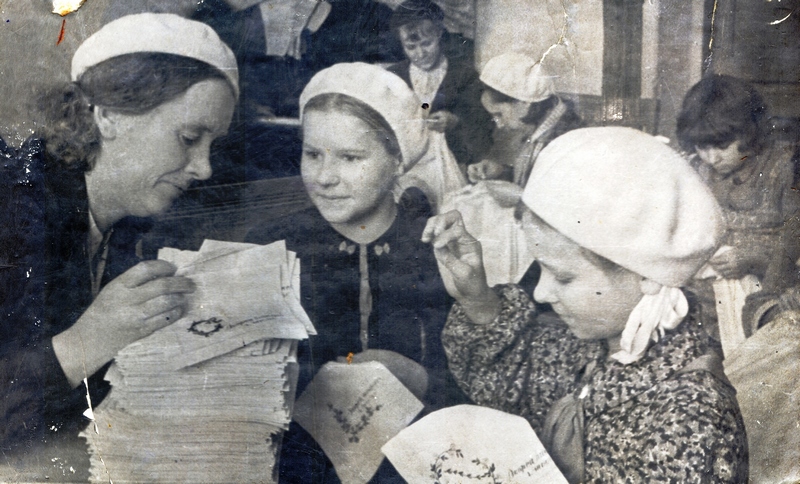 Дети помогали не только в период военных действий поддерживать производство, они восстанавливали разрушенное хозяйство.
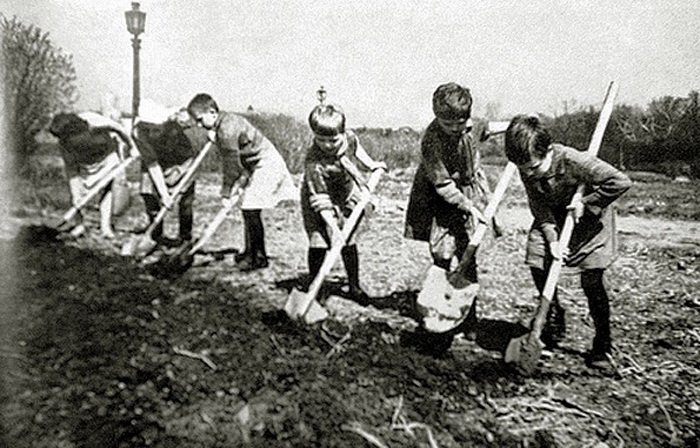 Это они - на полях урожай собиравшие,
В холод и в дождь, и промокшие, и замерзавшие.Не довелось догулять, доиграть, дорезвиться.Так уж пришлось - надо было для фронта трудиться.
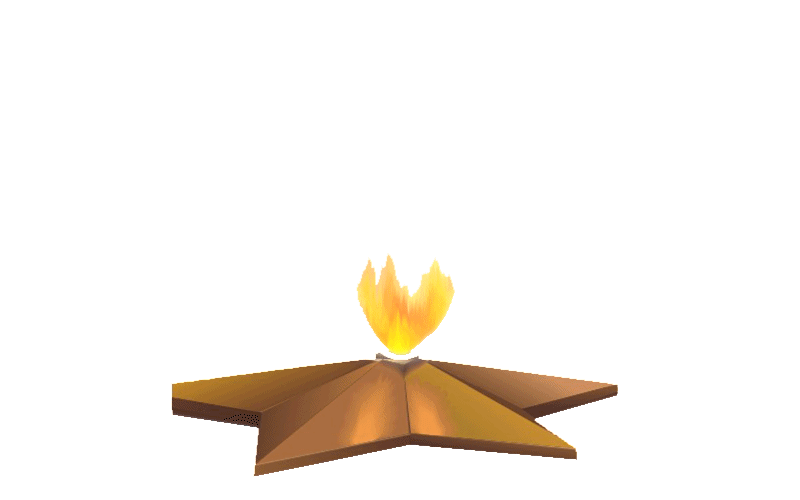 В страшной войне, не свершив ни единого выстрела,
Нашей стране помогли победить вы и выстоять.
Низкий поклон вам, любимые наши родители,
Дети войны, не вошедшие в ранг победителей.
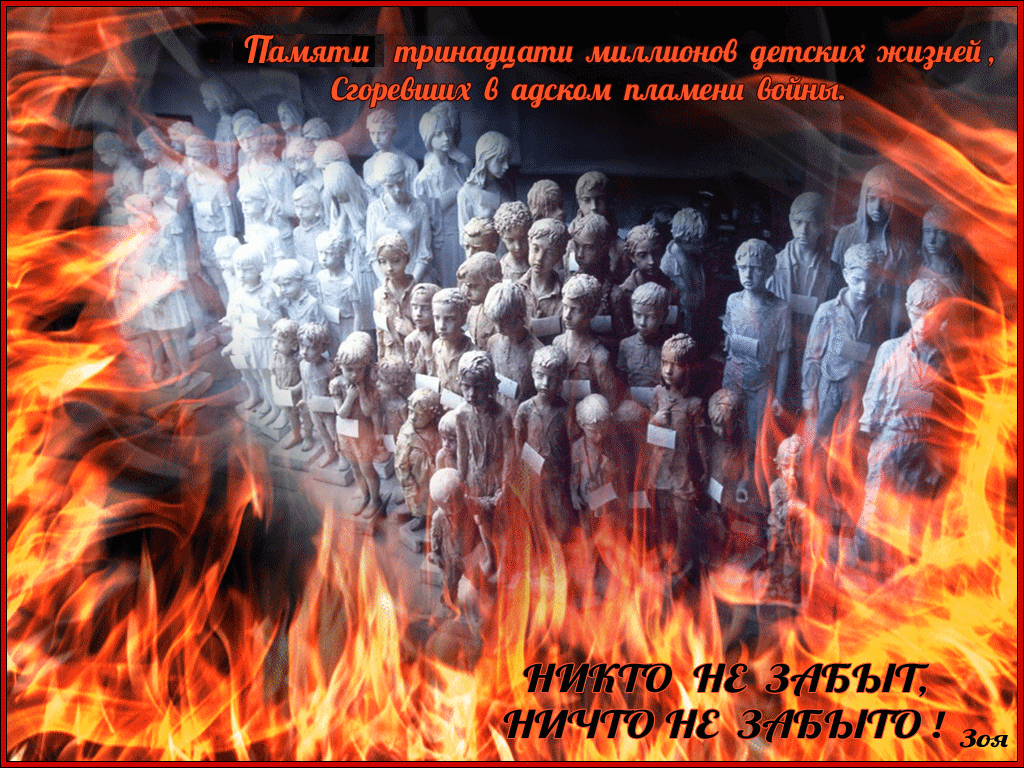 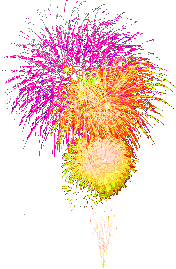 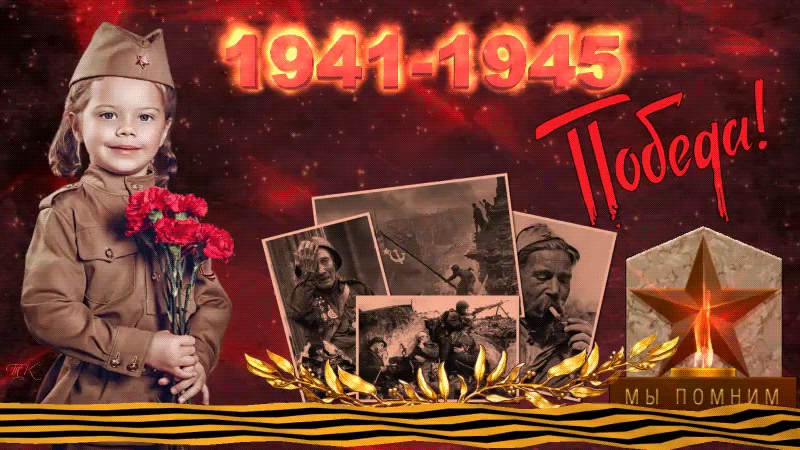 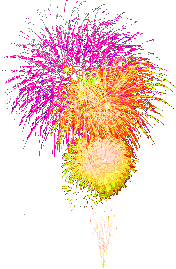 Страну, которая воспитывала таких стойких , пусть и маленьких граждан, просто невозможно победить.